Creating LINCS Study Cards
1.  Take an index card and divide both sides in half by drawing a lines across the middle of both sides.
[Speaker Notes: The  Challenge]
Creating LINCS Study Cards
2.  Write the word to be learned on the top half of one side. Then circle it.
fief
[Speaker Notes: The  Challenge]
Creating LINCS Study Cards
3.  Write the parts of the definition you need to remember on the top of the other side.
Land given by king for fighting in army
fief
[Speaker Notes: The  Challenge]
Creating LINCS Study Cards
4.  Write the Reminding Word on the bottom half of the first side.
Land given by king for fighting in army
fief
chief
[Speaker Notes: The  Challenge]
Creating LINCS Study Cards
5.  Write the LINCing Story on the bottom half of the second side.
Land given by king for fighting in army
fief
Chief of his land
chief
[Speaker Notes: The  Challenge]
Creating LINCS Study Cards
6.  Draw the LINCing Picture on the bottom half of the second side.
Land given by king for fighting in army
fief
Chief of his land
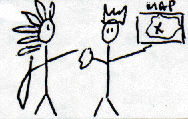 chief
[Speaker Notes: The  Challenge]